«ПОДВИЖНАЯ ИГРА КАК СРЕДСТВО РАЗВИТИЯ БЫСТРОТЫ У ДЕТЕЙ СТАРШЕГО ДОШКОЛЬНОГО ВОЗРАСТА»
выполнила :руководитель физического воспитания
Илюкина Ирина Александровна
Цель:  выявить результативность комплекса подвижных игр и игровых упражнений на различные виды основных движений, способствующих развитию быстроты  детей старшего дошкольного возраста.
Объект исследования: физическое развитие детей дошкольного возраста. 

Предмет: процесс развития быстроты детей старшего дошкольного
                   возраста через подвижные игры и игровые упражнения.
Задачи :
1.Изучить и проанализировать научнопсихолого-педагогическую  
    литературу                                 

2. Определить уровень сформированности быстроты с помощью 
     диагностических методик.
3. Составить проект работы по развитию быстроты    при проведении игр и
     игровых упражнений и реализовать его на практике.
4. Повторно изучить уровень сформированности быстроты у детей 
    сравнить полученные результаты исследования, сделать выводы.
2
Исследование  проводилось:
 с 1.03.2014 года по 1.05.2014 года в МДОУ Сараевский детский сад комбинированного вида №4 «Сказка».
Методы исследования:
 использовалось тестирование, описание, беседа с 
воспитателем, инструктором по физической культуре, 
изучение медико-психолого-педагогической документации.
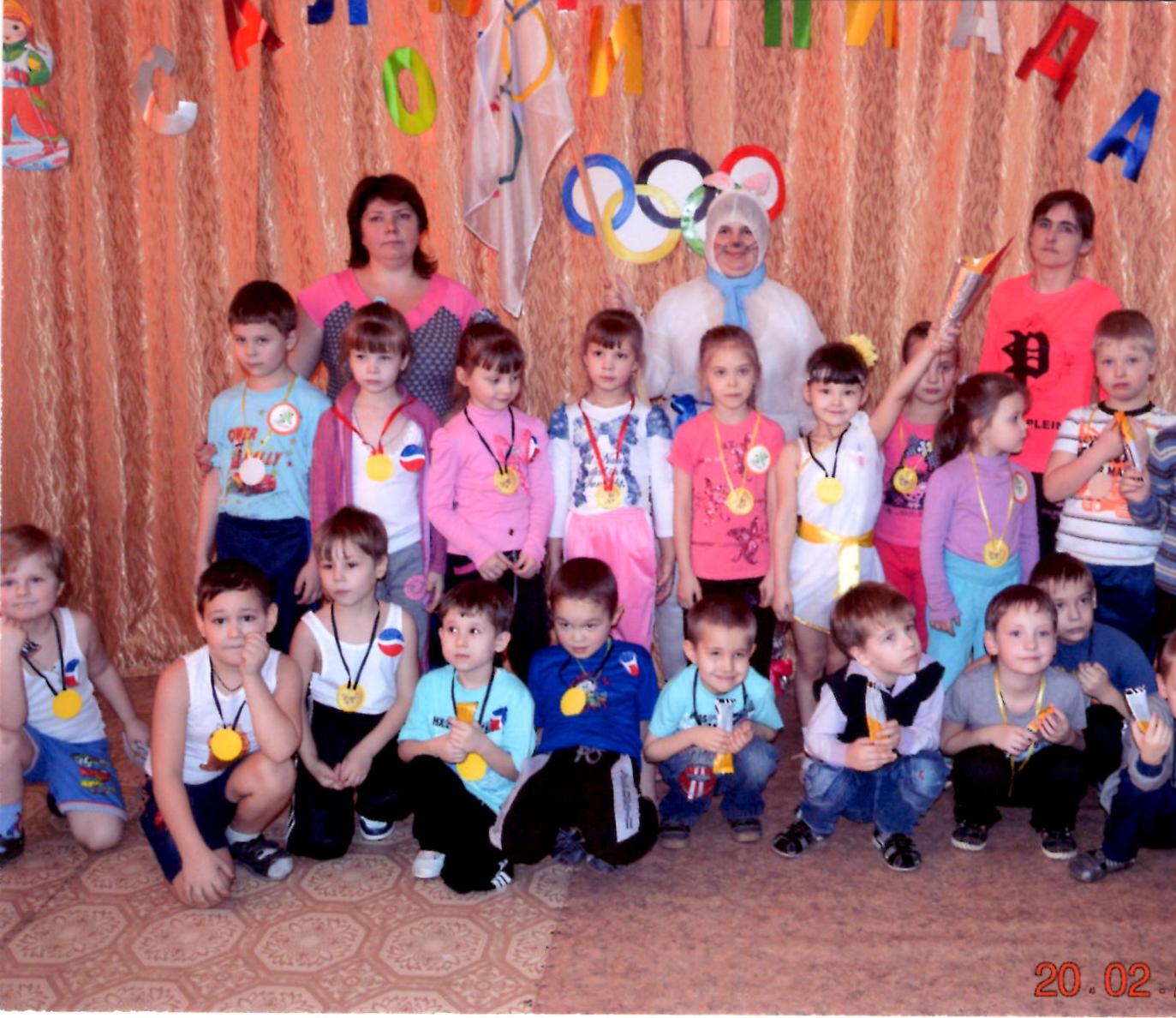 3
Подвижная игра — это сознательная, активная деятельность ребенка, характеризующаяся точным и своевременным выполнением заданий, связанных с обязательными для всех играющих правилами.
Классификация:
- сюжетные («Медведи и пчелы). 
- бессюжетные («Ловишки», «Салки»). 
- игровые упражнения («По мостику», «Через ручеёк»). 
- игры – забавы (пробежать в мешке, ударить по мячу с закрытыми глазами).
- спортивные игры
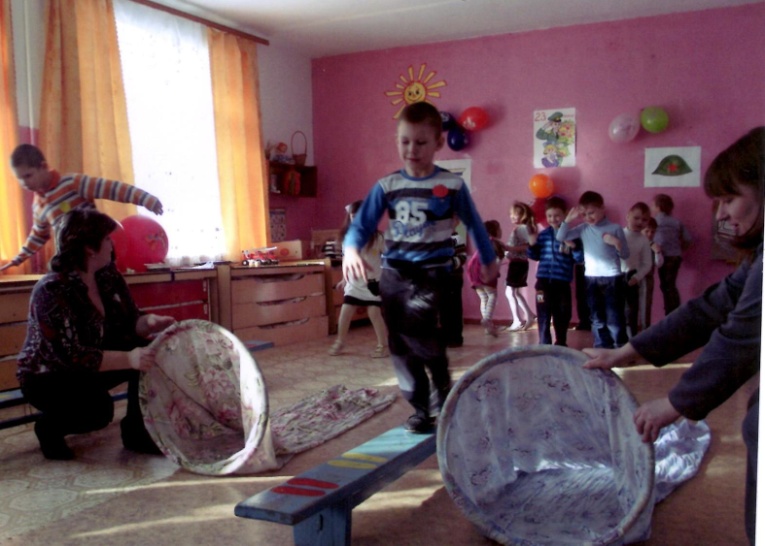 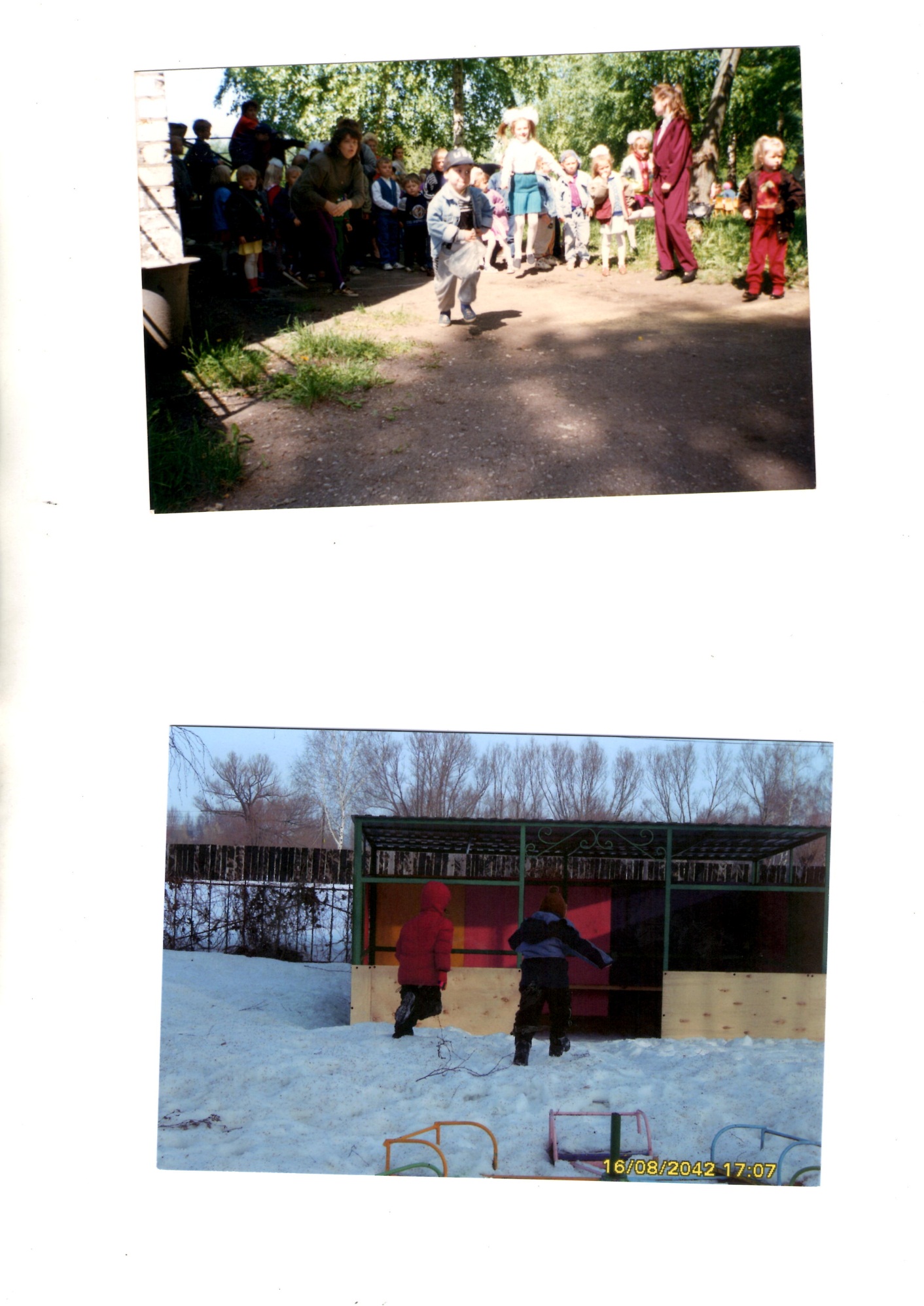 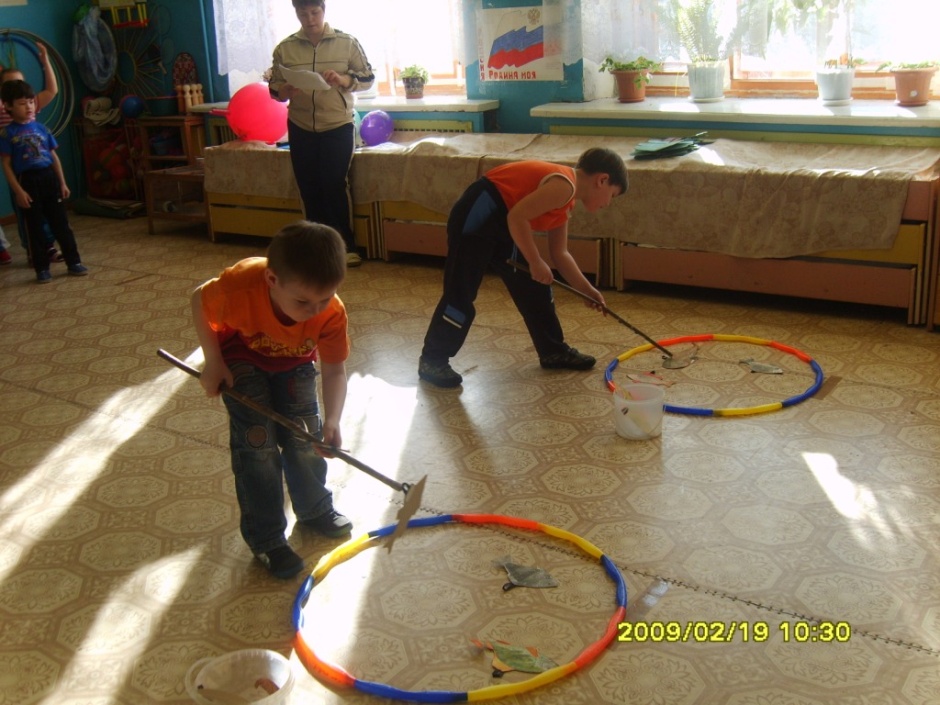 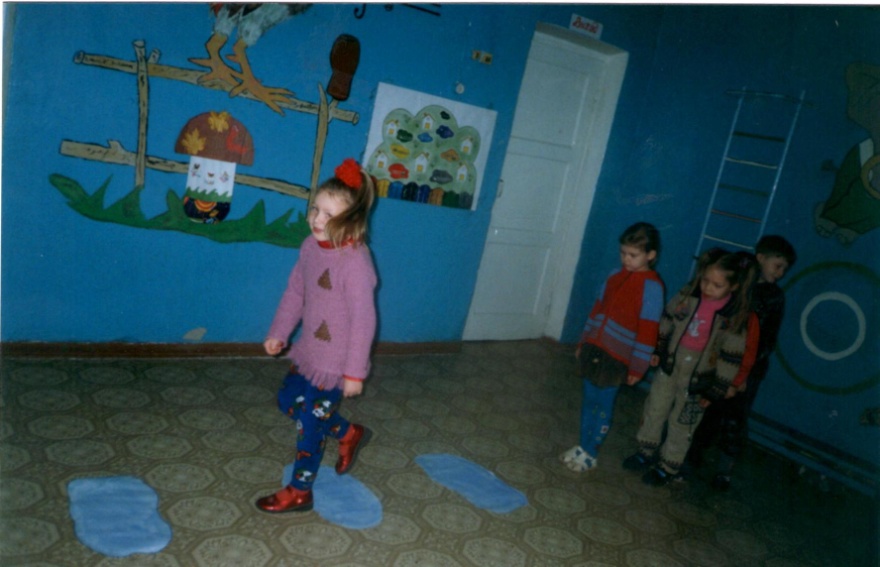 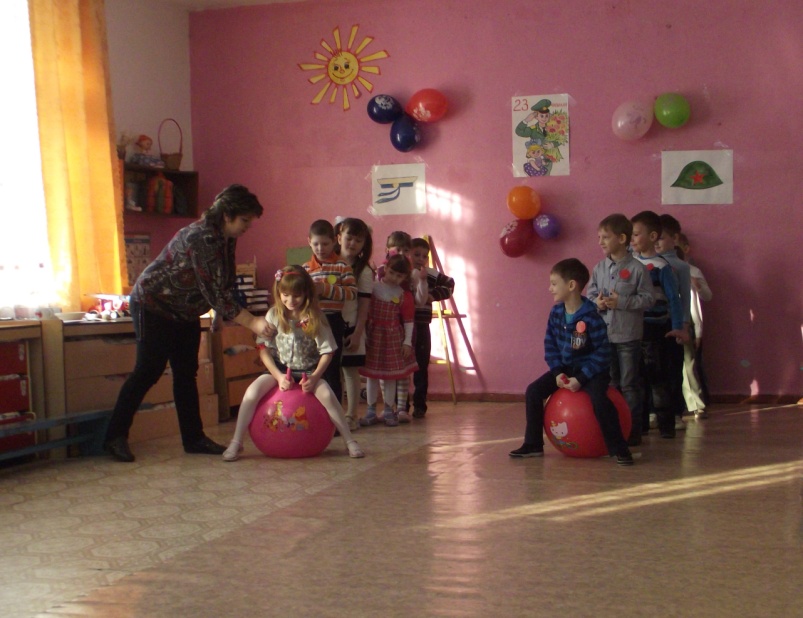 4
Быстрота - способность человека к выполнению действий в минимальный
                    (кратчайший) промежуток времени.
При развитии у детей быстроты решают 2 основные задачи: увеличение скорости простых движений и увеличение частоты движений
Развитию быстроты способствуют скоростно-силовые упражнения: прыжки,
метание (толчок при прыжке в длину и в высоту с разбега, бросок при метании 
совершается с большой скоростью). В дошкольном возрасте используют и 
разнообразные упражнения, требующие быстрых кратковременных
перемещений и локальных движений. Это упражнения с короткой и длинной
скакалкой (вбегание и выбегание), эстафеты с бегом, упражнения с бросками 
и ловлей мяча и т. п.
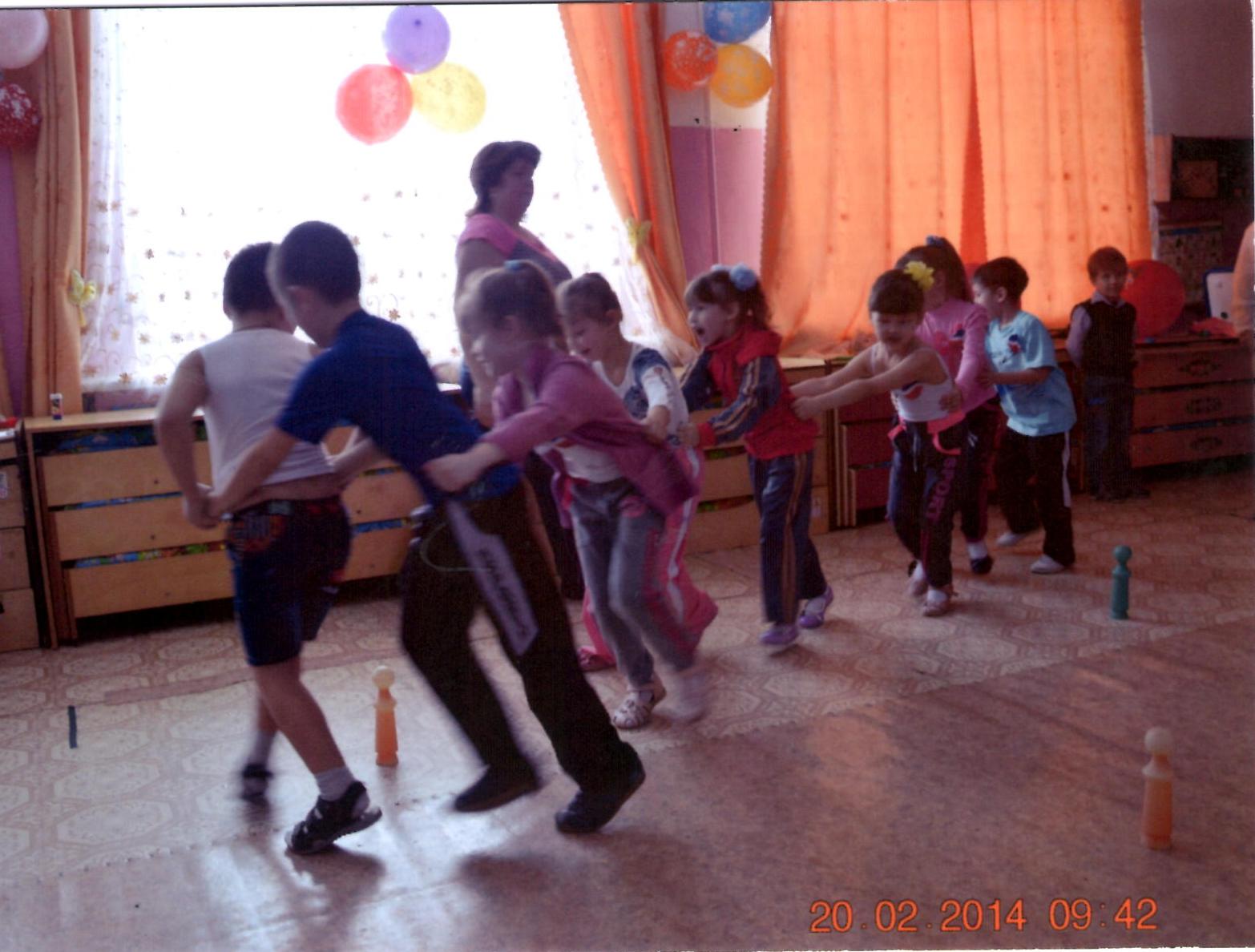 Игры, направленные на развитие быстроты, создают положительную предпосылку для воспитания силы и выносливости, а также других физических качеств, оказывая разносторонний эффект
5
Анализ уровня развития быстроты в беге на 10 м
6
Анализ уровня развития быстроты в беге на 30 м
7
Результаты исследования развития быстроты  и знаний детей о подвижных играх 
на констатирующем и контрольном этапах  у детей старшего дошкольного возраста
8
Наше исследование подтверждает положительную динамику при 
использовании подвижных игр как средства развития быстроты у детей 
старшего дошкольного возраста.

Итоги проведенной педагогической работы показали положительные 
результаты обучения.
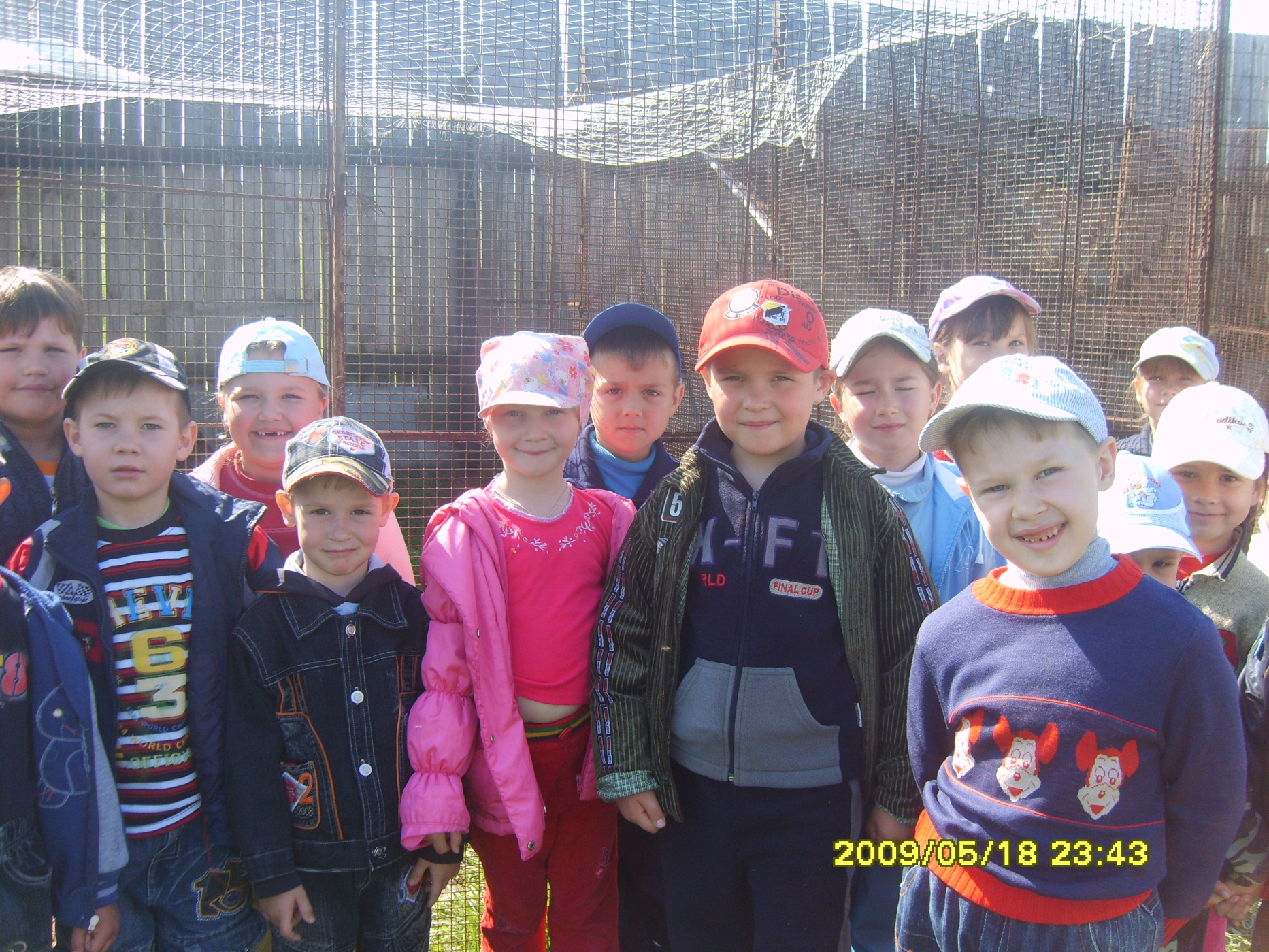 9
СПАСИБО            ЗА ВНИМАНИЕ !
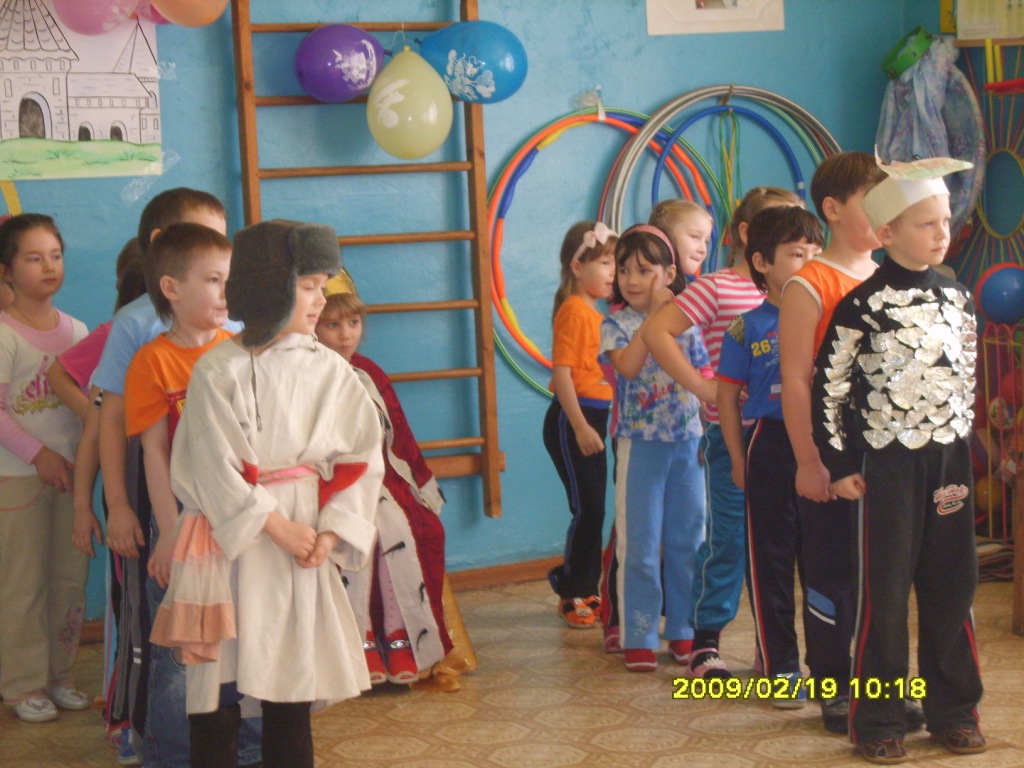 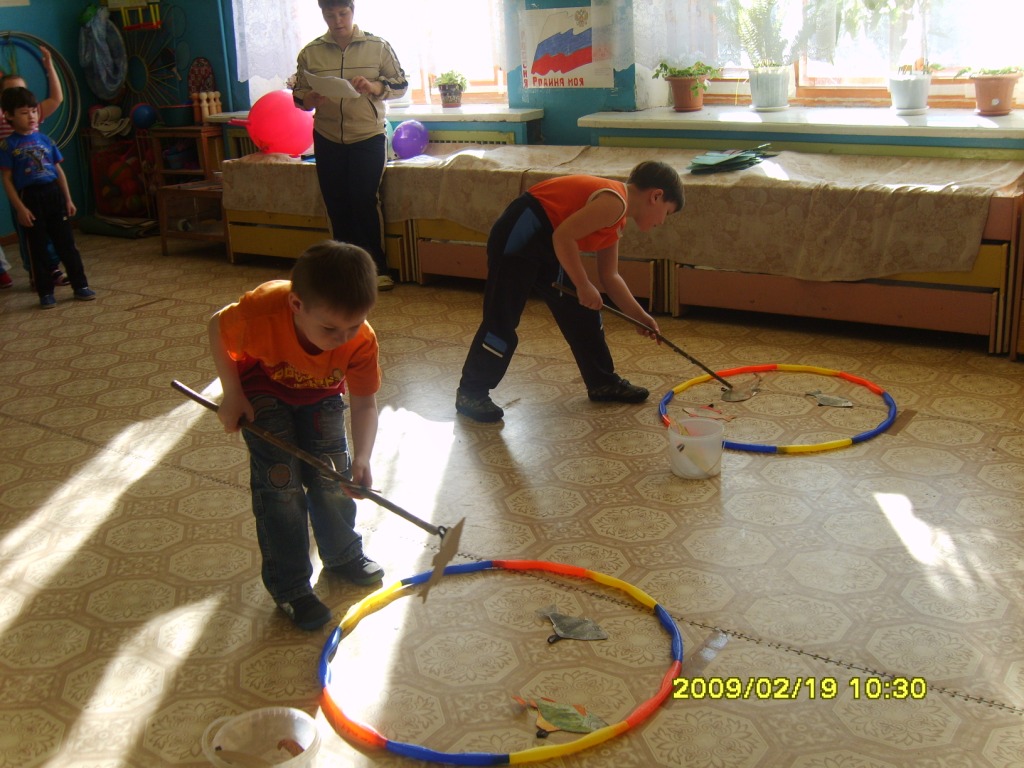 10